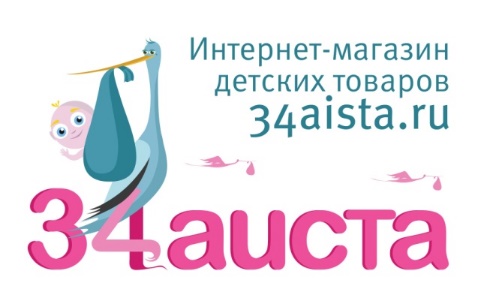 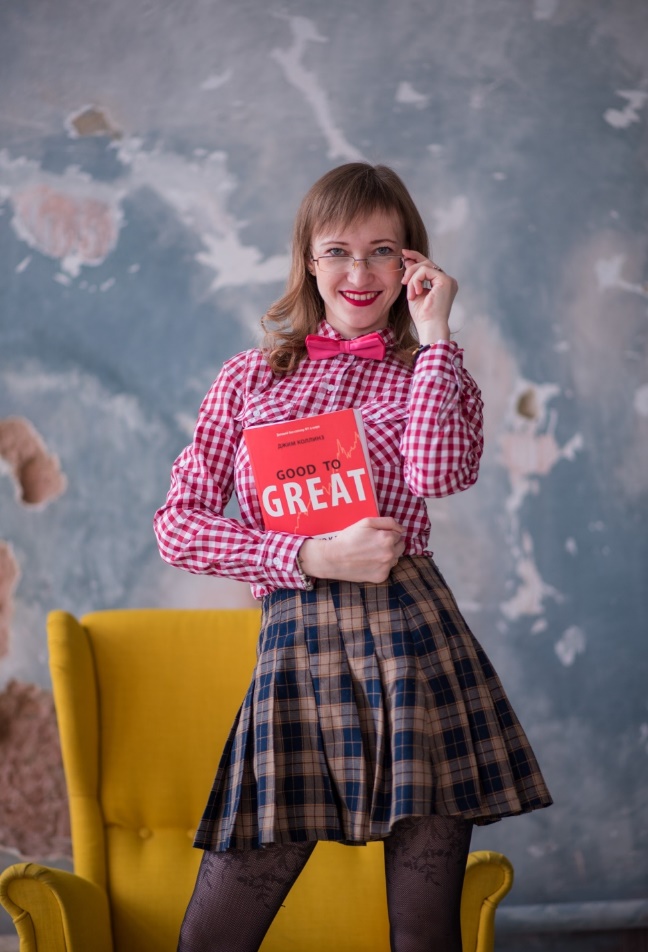 «Женщины за здоровое общество»

Материнство и детство
Май 2024
www.34aista.ru
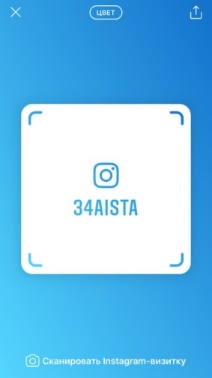 89275100577
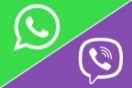 34АИСТА
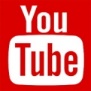 1
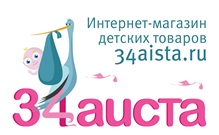 Мы создаем энергию семейного климата для качественного времяпровождения с ребенком. В помощь маме. С заботой о малыше.
Ежедневно специалисты 34 аиста поддерживают  материнство и детство, информируют о соблюдении необходимых требований и проводят обучающие программы, рассказывают про особенности современных экологичных и безопасных материалах, из которых производят товары для детей: ппу,  холкон, непромокаемые ткани, карбоновые коляски,  авиационный алюминий, изофикс, тор теттер и многое другое, что нужно знать при  покупке.  Это экономит время мам и делает подход к выбору товаров для детства более осознанный, аналитический, обдуманный. 

Главная цель компании 34 аиста: поддержать материнство и детство качественными, надежными, безопасными, доступными товарами (мамиными помощниками) с максимально быстрой доставкой, сборкой, подьемом, чтобы от воспитания, детей мамы получали только положительные эмоции и как следствие повышалась рождаемость. 

Бизнес-проект 34аиста про осознанное родительство, материнство, безопасное комфортное воспитание детей, про любовь,  про новые поколения, про счастье, смех, улыбки, молодость и гармонию. 

Радость и уверенность в безопасности детей - наша работа.
.
2
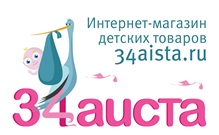 За 15 лет выросли в командный пункт с  Широким Спектром: от хобби к профессиональному бизнесу.
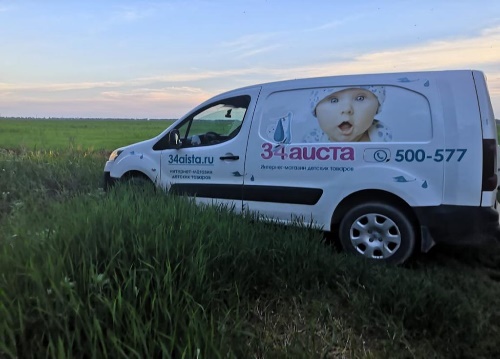 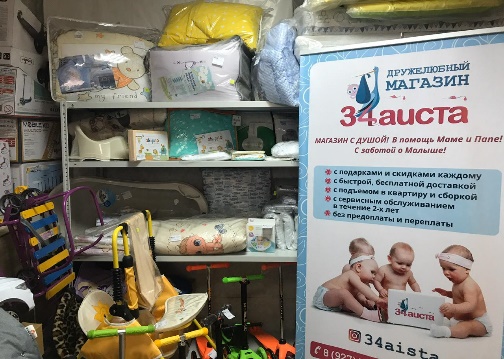 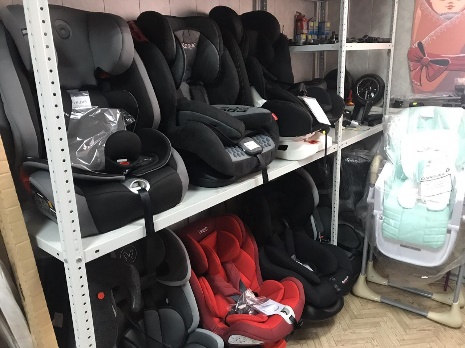 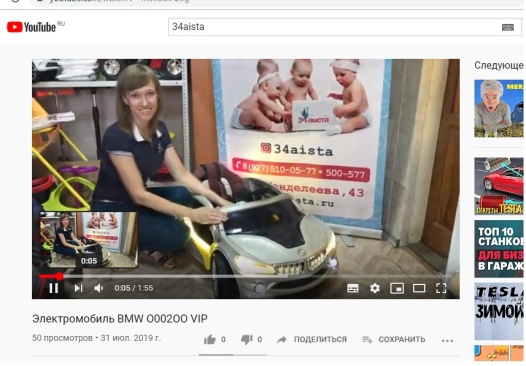 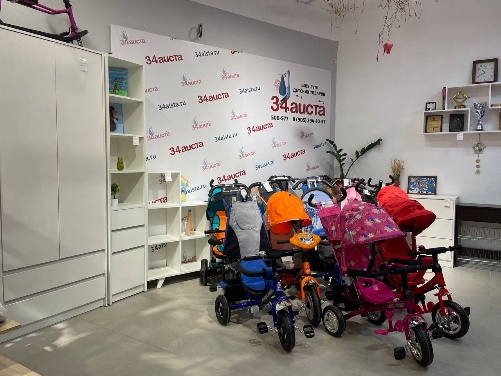 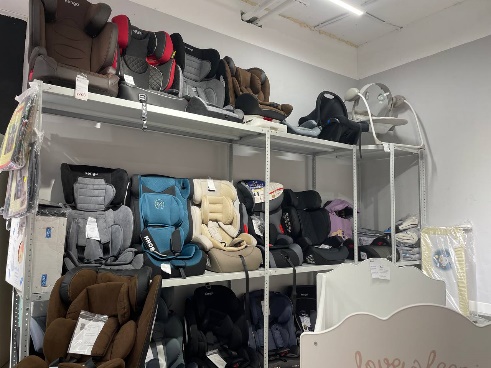 📷 покупка под «Ключ»,

📷 с подарками и скидками каждому,

📷 с быстрой, бесплатной доставкой  по России,

📷 с подъемом в квартиру и сборкой, работаем круглосуточно

📷 с сервисным обслуживанием в течение 2–х лет

 Такой спектр услуг благодаря выходу  на новые торговые площадки: Озон, Вайлберрис, Авито, Юла.

Мамам с нами хорошо и удобно.
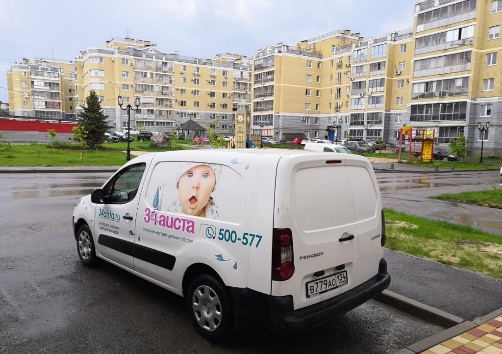 3
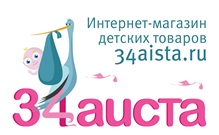 Ведем образовательную и просветительскую деятельность через онлайн каналы.
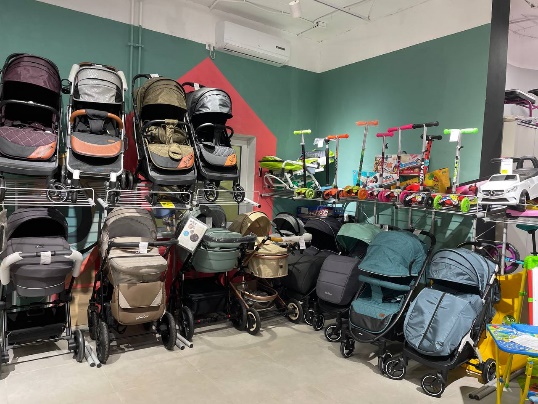 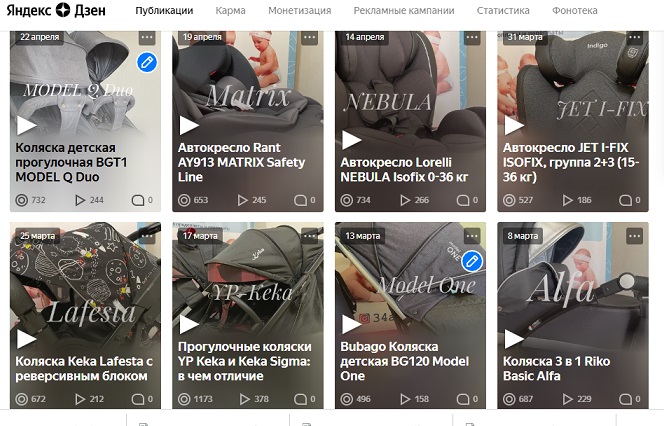 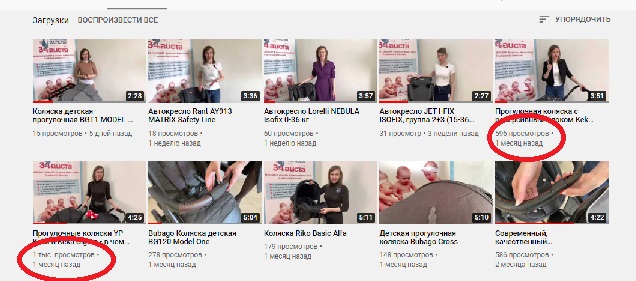 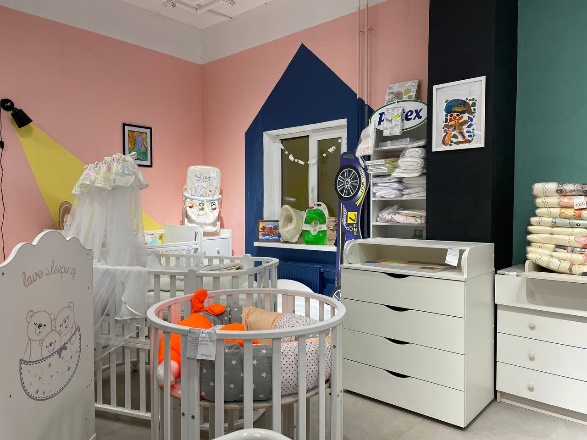 4
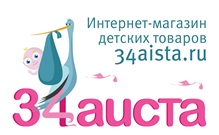 Чтобы поддержать как можно больше родителей, меняемся и развиваемся. Наши действия…
5
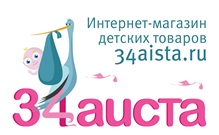 Каналы  взаимодействия с родителями 1. Сайт www.34aista.ru2. Instagram 34aista3. VK  https://vk.com/34aista 4. Ozon https://www.ozon.ru/seller/34-aista-70966/products/?miniapp=seller_70966 5. WB https://www.wildberries.ru/brands/34-aista 6. Детский мир https://www.detmir.ru/product/index/id/6154591/ 7. Ютуб https://www.youtube.com/@user-ei5lc8tu6p/videos 8. Яндекс дзен https://dzen.ru/id/601ac7ae9117d423ed12a8c6?utm_referrer=www.google.com&is_new_user=true&is_autologin_vk=true 9. Телеграмм https://t.me/aist34  10. Вацап 89275100577  11. вайбер 89053941057
6
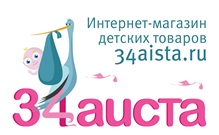 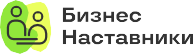 12. https://taplink.cc/34aista 13. Каталог мебели https://disk.yandex.ru/i/5tTO0Q4uAzfd0w 14. Пинтерест   https://ru.pinterest.com/34aista/pins/  15. Мега Маркет  https://megamarket.ru/shop/ip-burmakina-as/catalog/mebel/ 16. Сбер Маркет https://sbermarket.ru/34-aista 17. Тендерная площадка18. Авито https://www.avito.ru/brands/i3463324/all?page_from=from_item_card&iid=4281869875&sellerId=a4347b0cb2589f556fed3ad6b6eb3b4c19. Юла20. Ру туб https://rutube.ru/channel/38303839/videos/
7
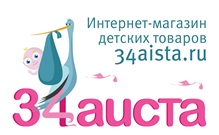 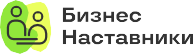 Активно работаем  на маркетплейсах: Озон, Вайлберрис, Сбермегамаркет, Детский мир. Стали поставщиком технических средств реабилитации.
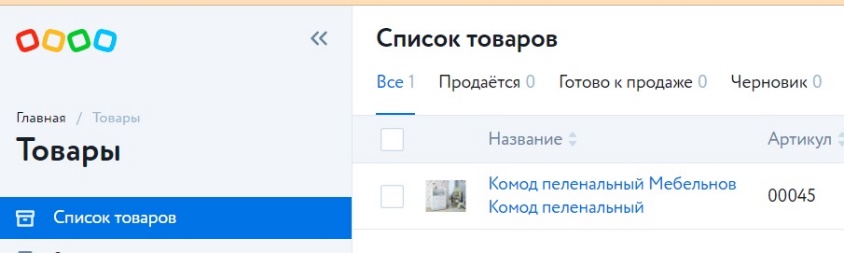 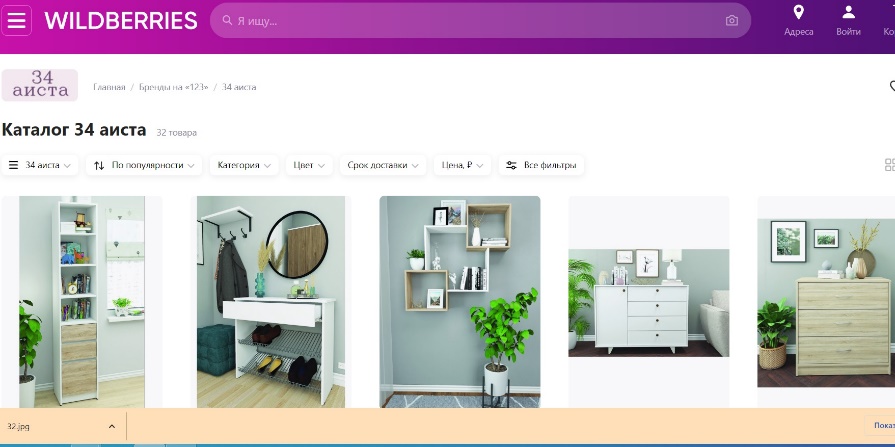 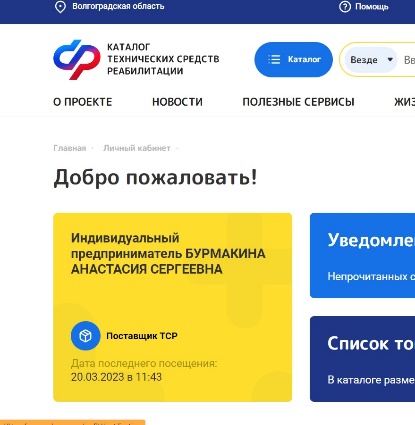 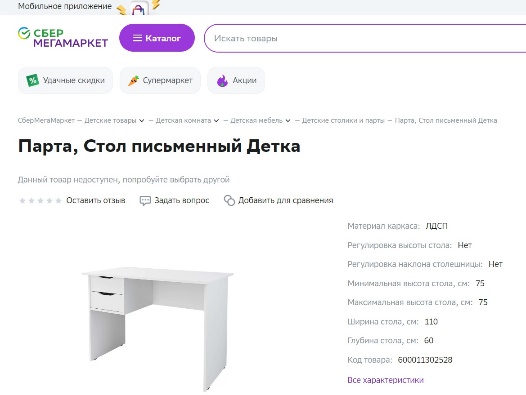 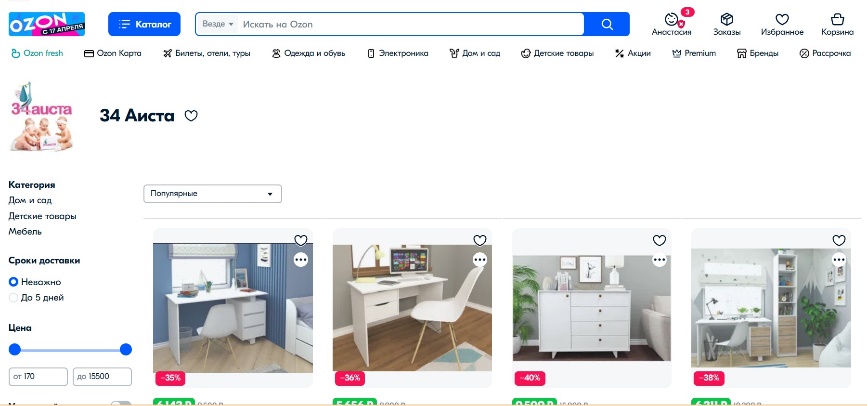 8
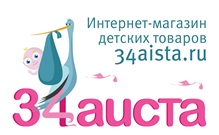 Социальные товары для семей, где много детей
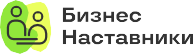 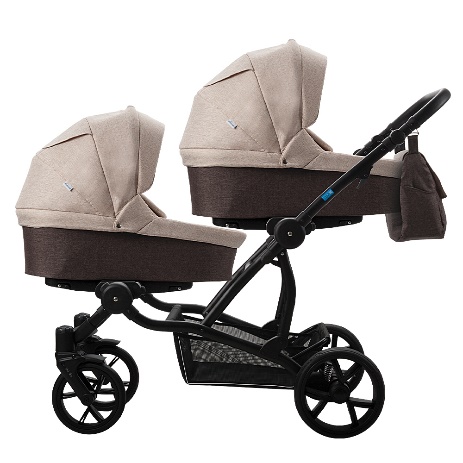 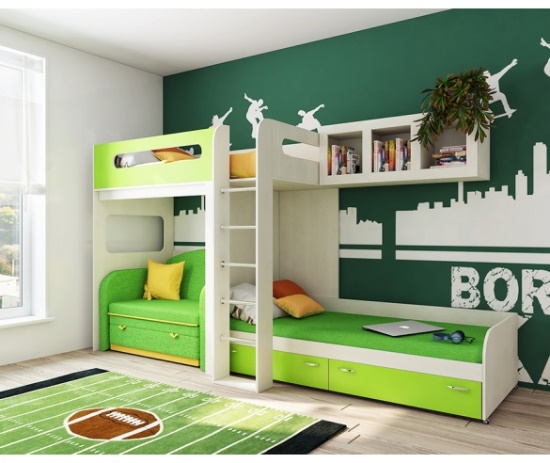 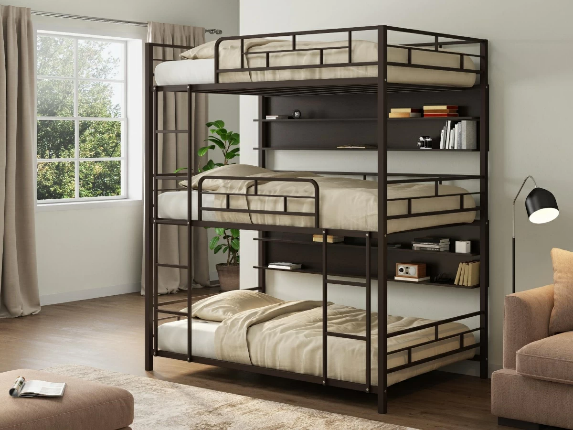 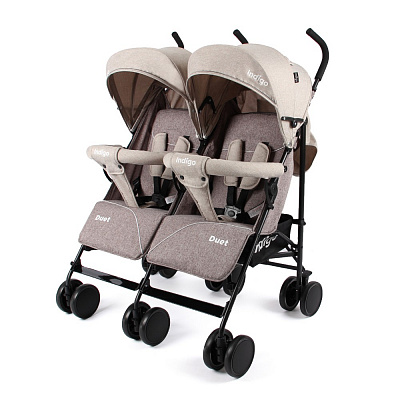 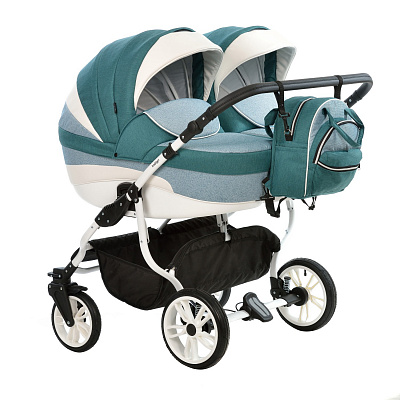 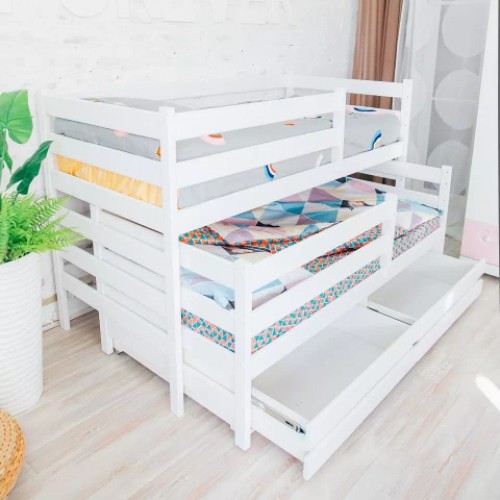 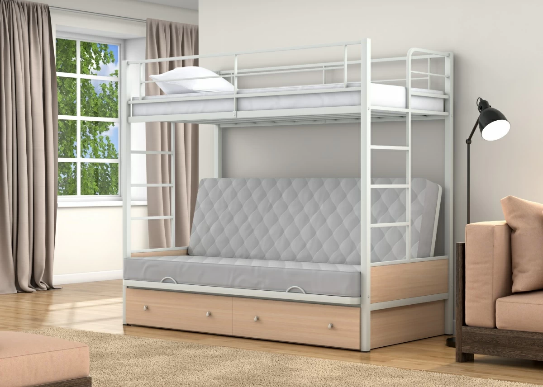 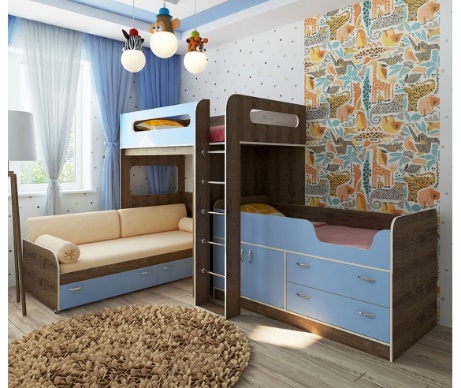 9
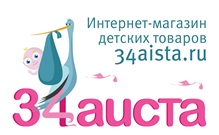 Поддерживаем здоровье детей полезными для зрения и осанки партами
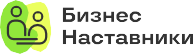 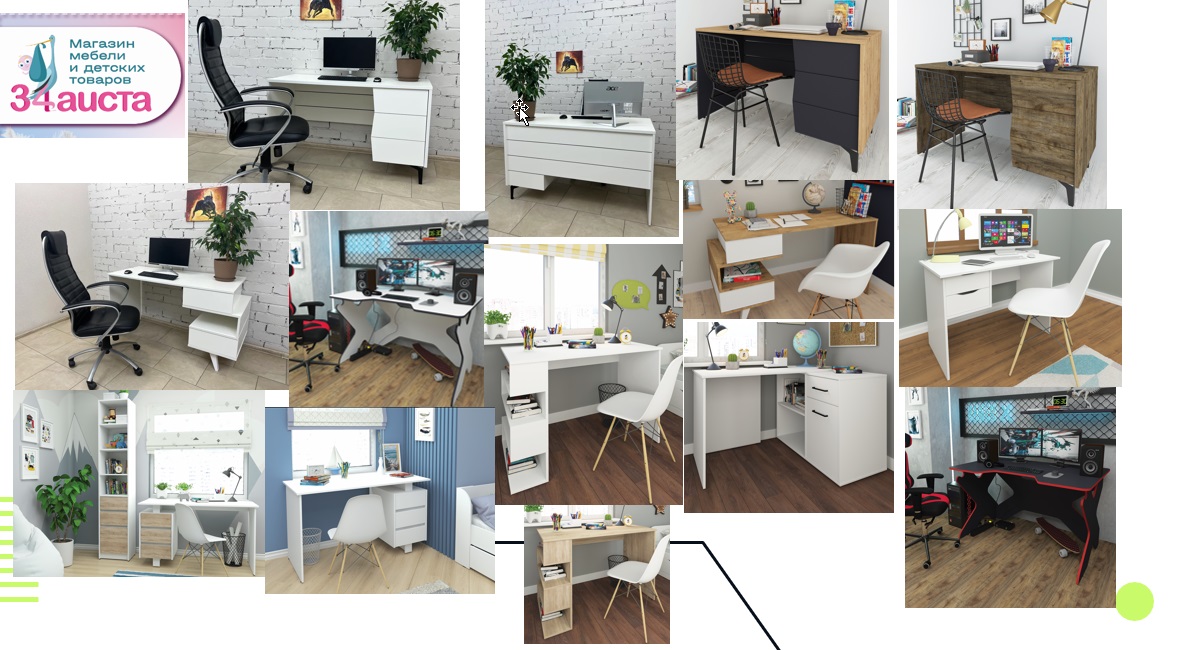 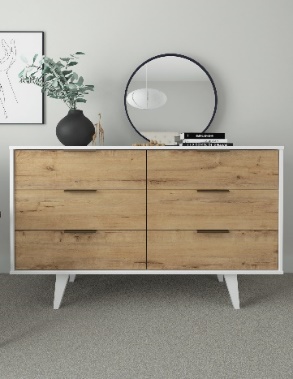 10
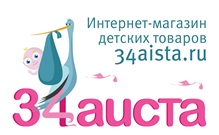 Общественные проекты
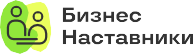 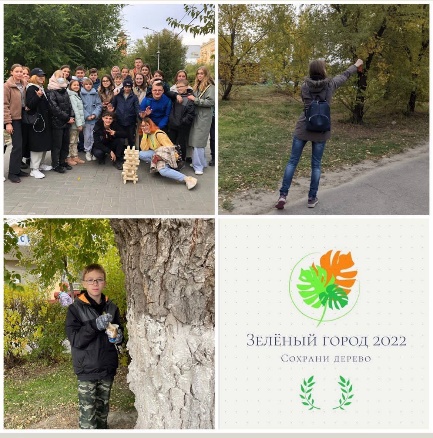 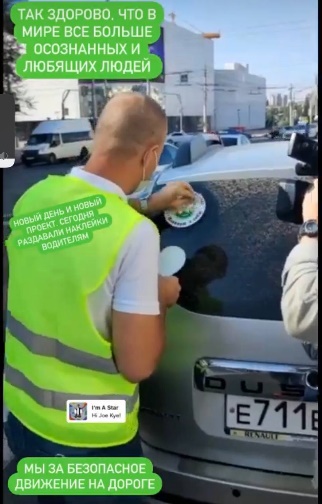 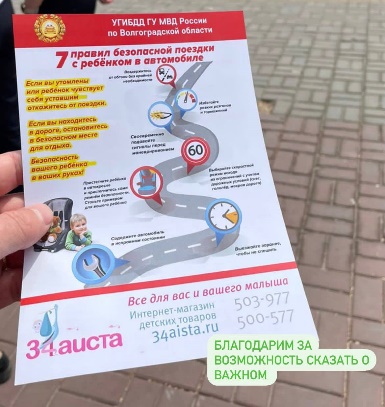 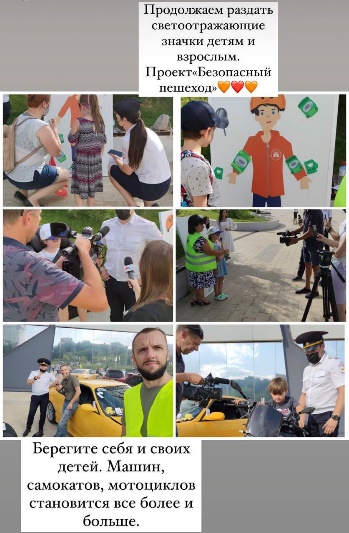 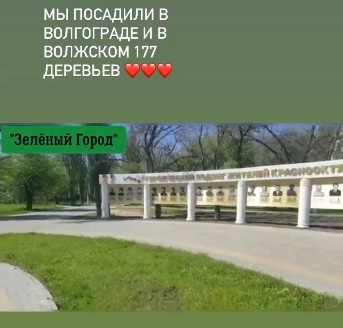 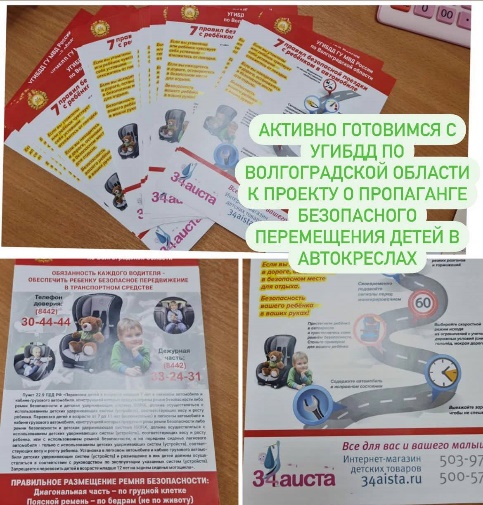 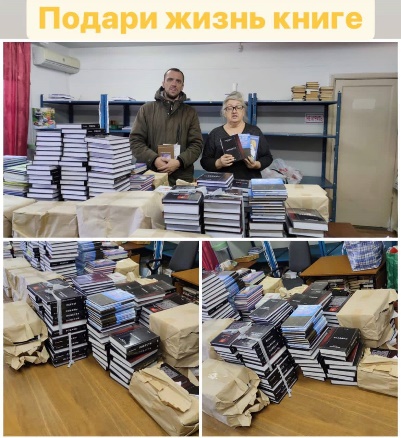 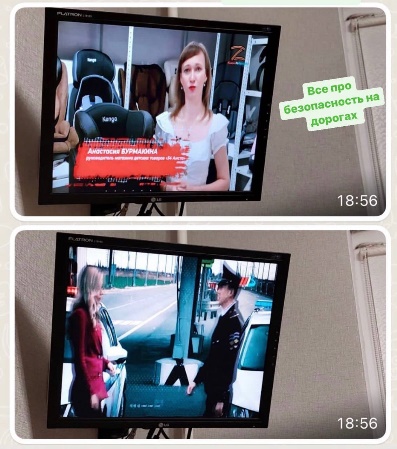 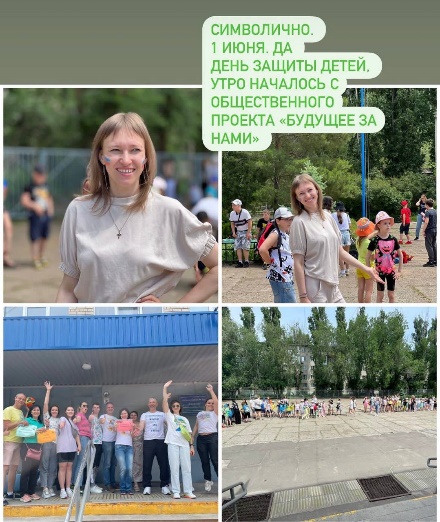 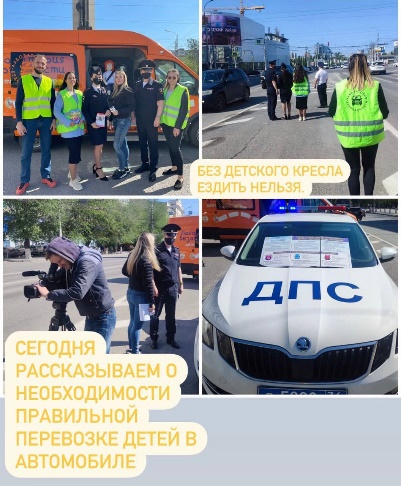 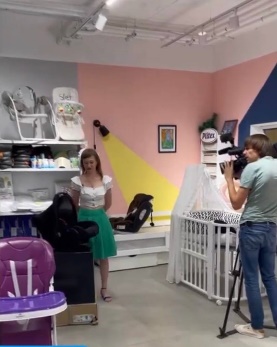 11
Фотоотзывы от покупателей.
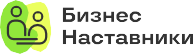 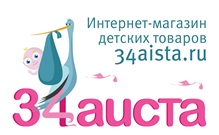 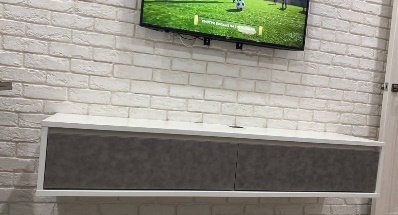 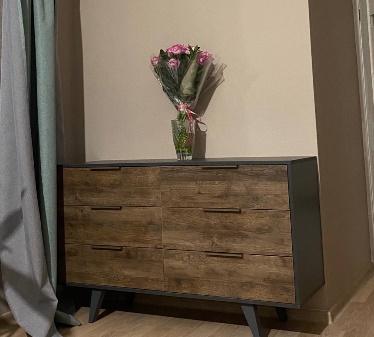 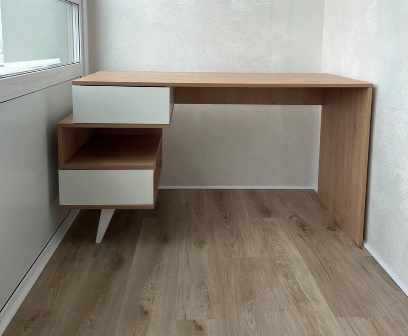 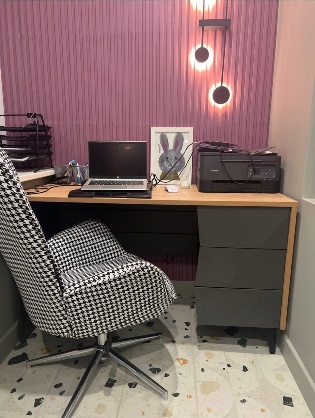 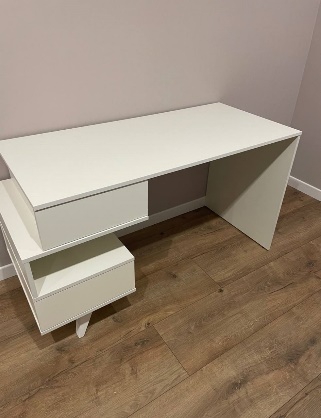 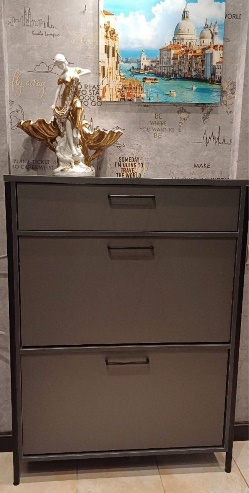 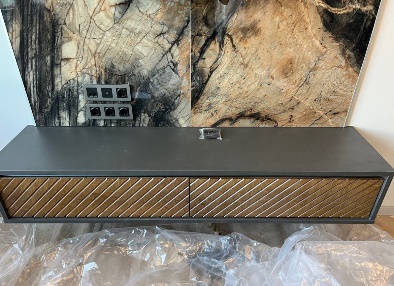 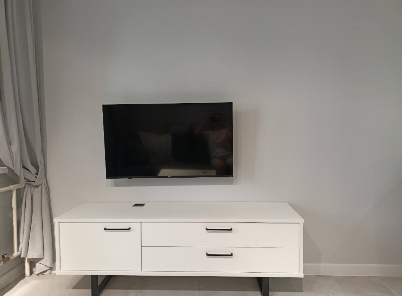 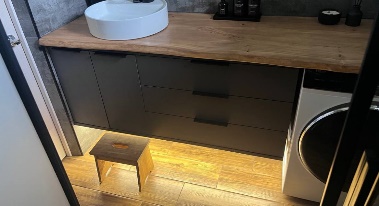 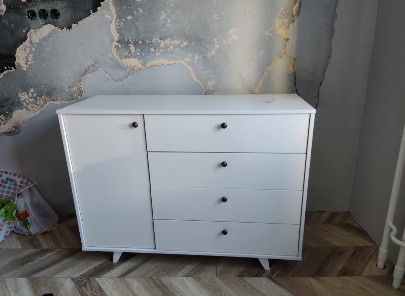 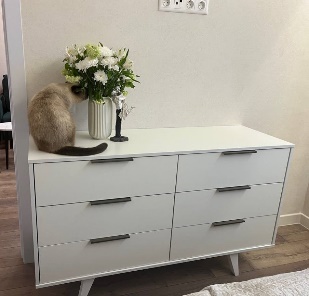 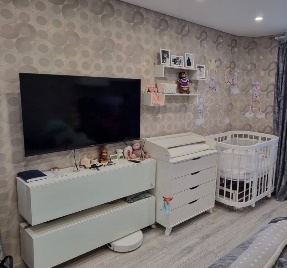 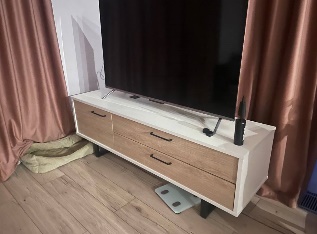 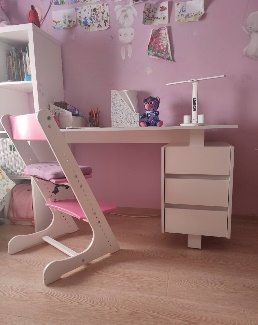 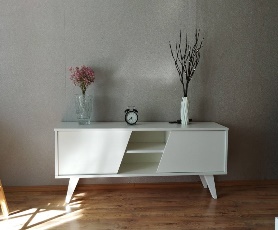 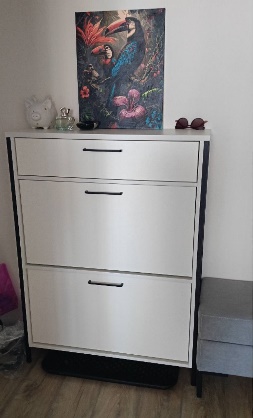 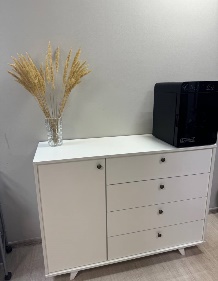 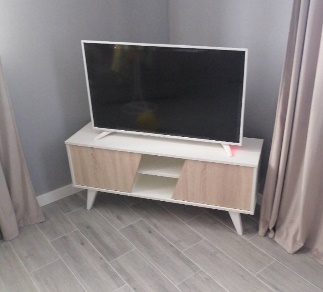 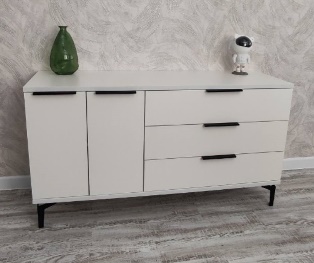 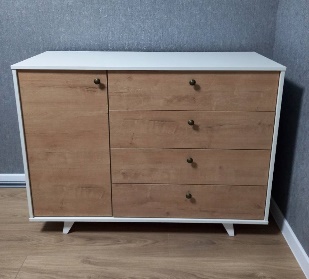 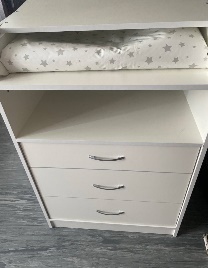 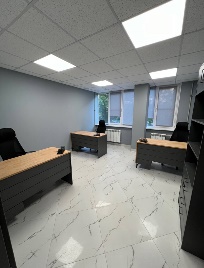 12
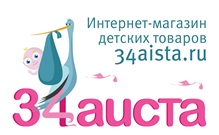 Вышли в 2020 – 2024 году вышли на продажи по России. Увеличили объем продаж и  повысили экономическую эффективность, и вклад в общественную деятельность
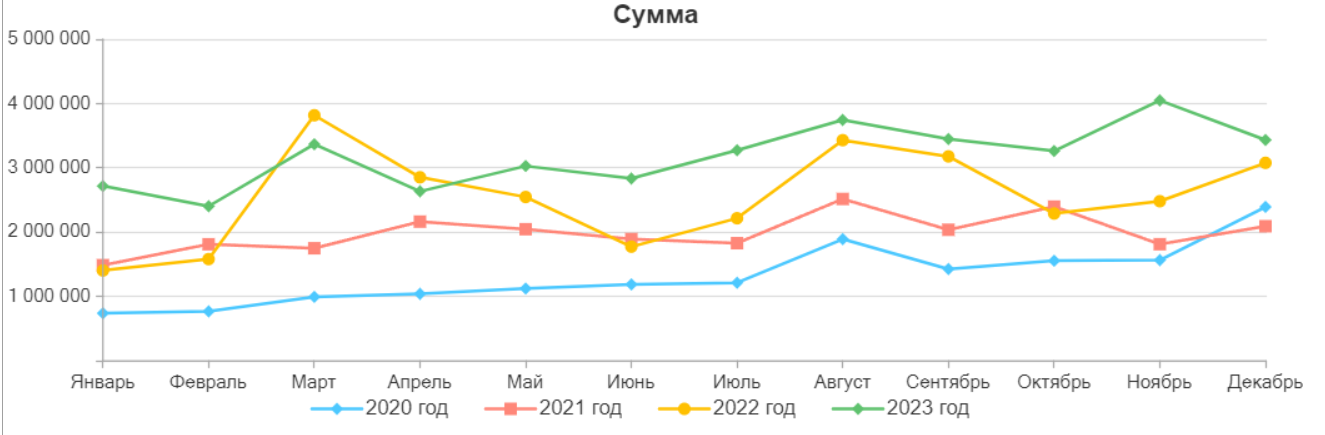 2021 г - красный
2020 г – голубой,
2019 г - бардовый;
2018 г – желтый;
2017 г – зеленый.
13
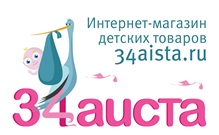 Отличная работа бывает вознаграждена…
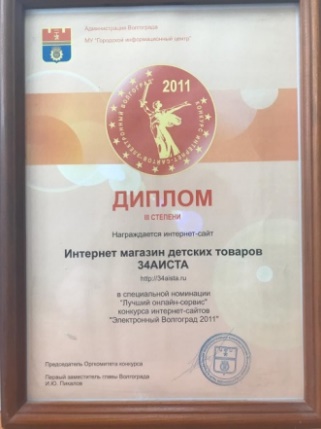 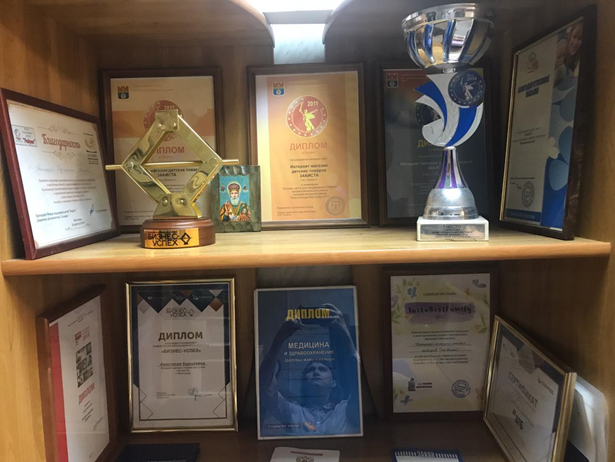 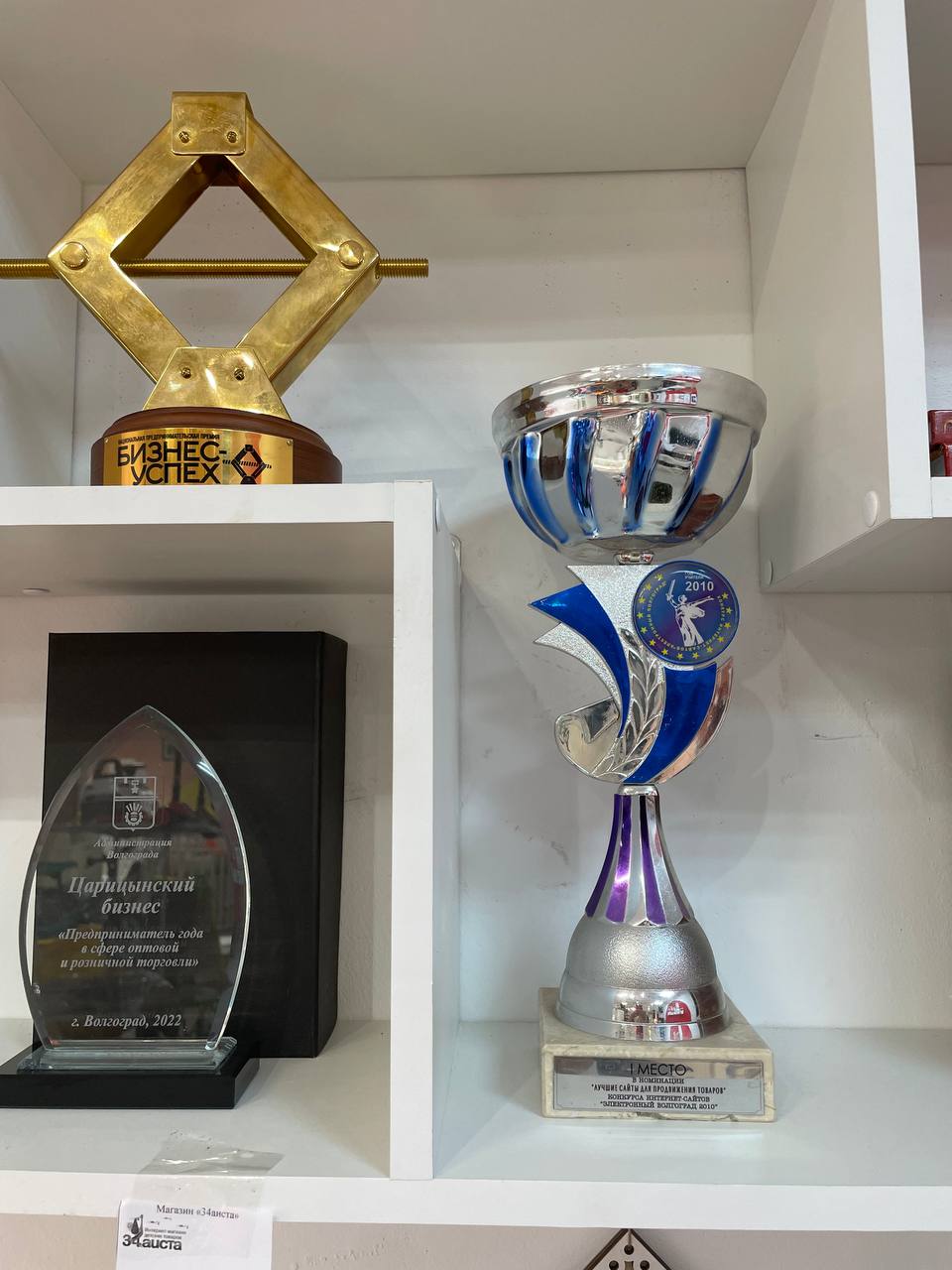 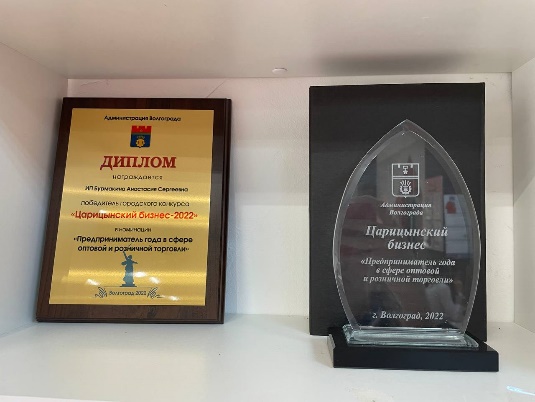 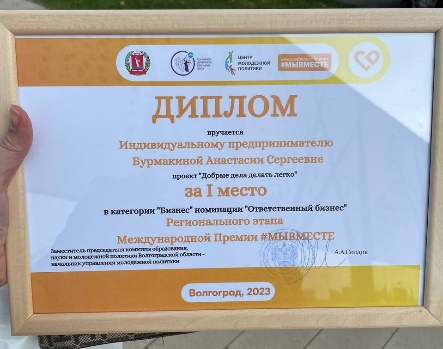 14
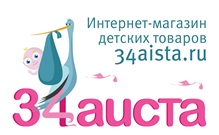 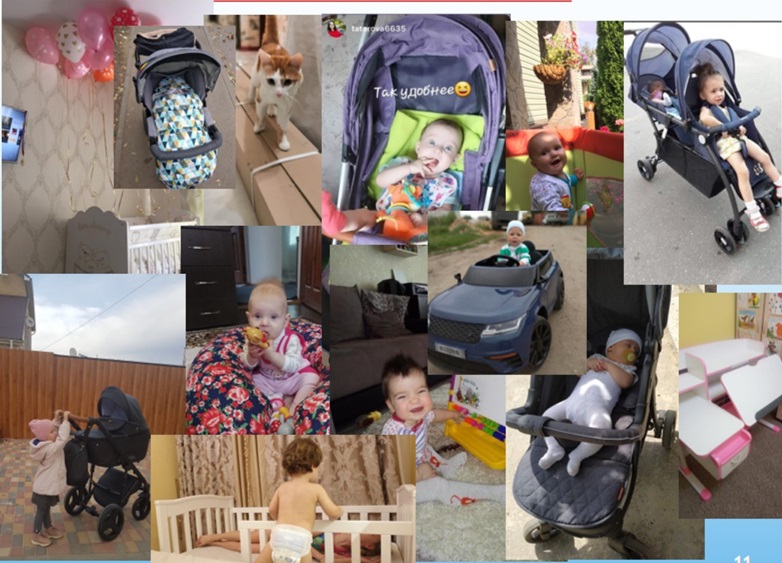 Дорожу теплыми отзывами о нашей работе.
15
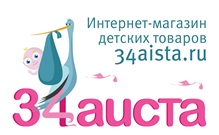 Бизнес – это не всегда про деньги, инновации и про то, что нужно перевернуть мир. Еще это про трудолюбие, команду, поддержку, любовь и просто делать свою работу. Спасибо за внимание.Спасибо за помощь.
16